DNA is Not Your Destiny: 
Can you improve the cards you are holding?
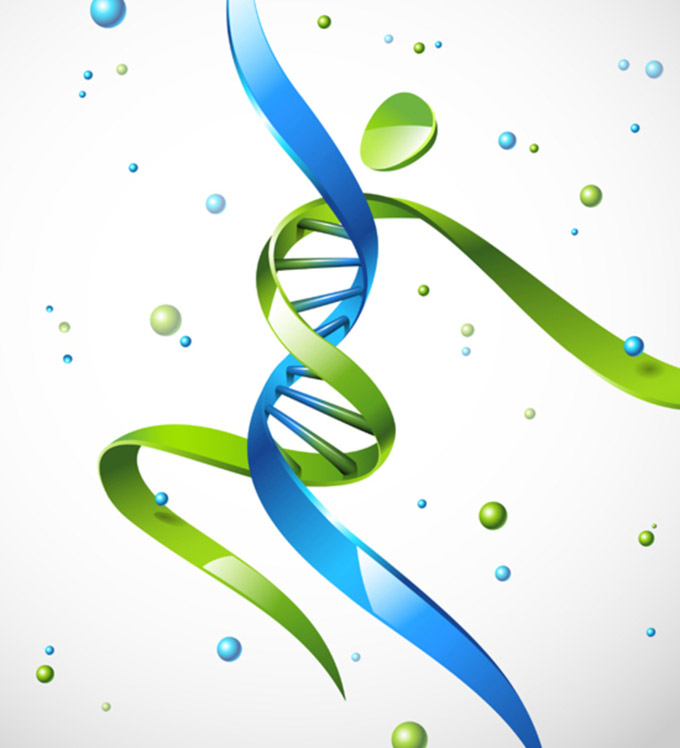 Mark C. Pettus MD

April 29, 2017
Director Medical Education and Population Health
Berkshire Health Systems
Clinical Associate Professor of Medicine
University of Massachusetts Medical School
“It’s not what we don’t know that gets us into trouble.  It’s what we know that ain’t so.”

Will Rogers
So what do we know that ain’t so?
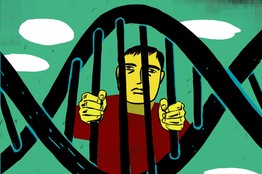 There’s not much I can do about my DNA!
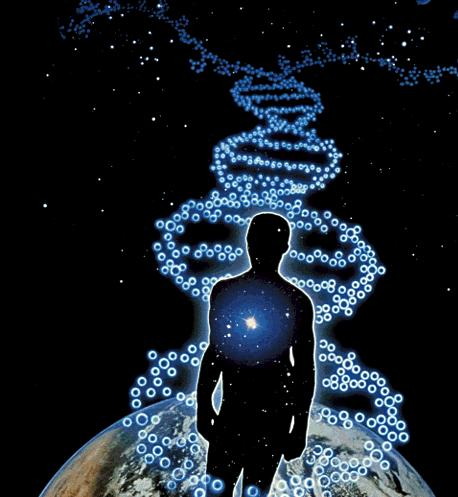 Epigenetics: Connecting the macro to the molecular
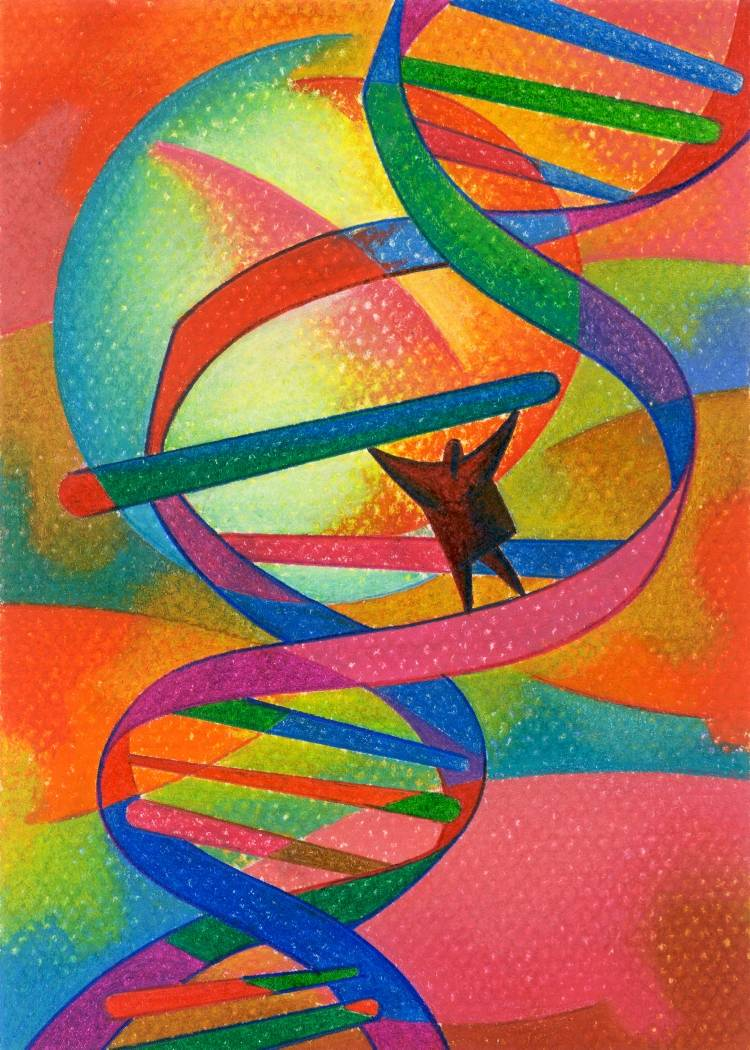 Learning Objectives
Explore the emerging science of epigenetics i.e., “how the outside gets inside”
Review some examples of epigenetics as expressed through food, movement, connection, and mindfulness.
Take away 5 accessible lifestyle strategies for creating and maintaining optimal health by “upgrading” your gene expression
Environment
Life
Epigenome
Microbiome
Consciousness-Spirit
Your “Book of Life” in 23 Chapters
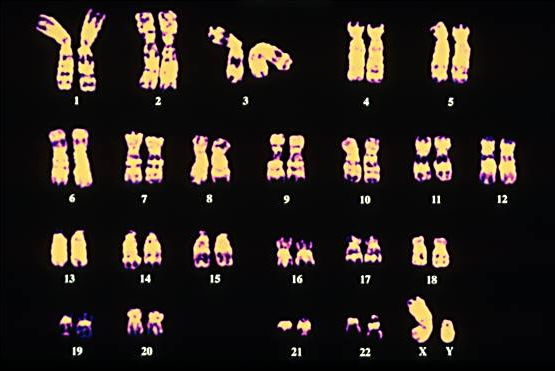 What have we learned from the human genome project?
The genome has far fewer genes than expected ~ 23k

 The variation of the genes is far greater than expected with 3 million SNPs

 There are only a small number specific “disease genes”.

 Our phenotype results from genes and environment that work through our epigenome, nature via nurture
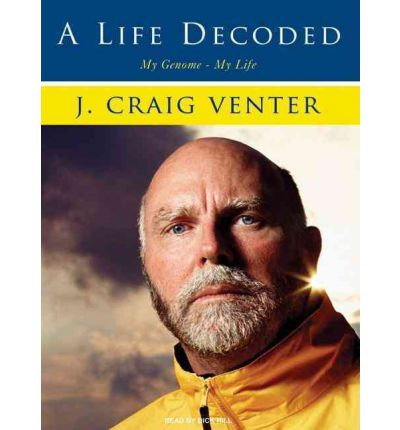 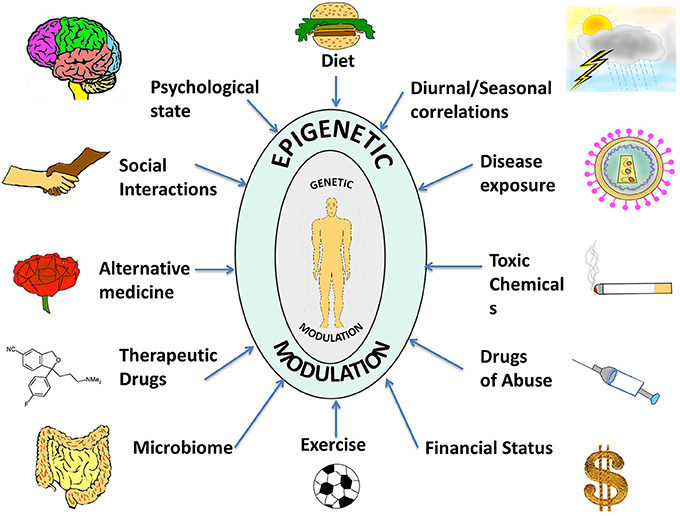 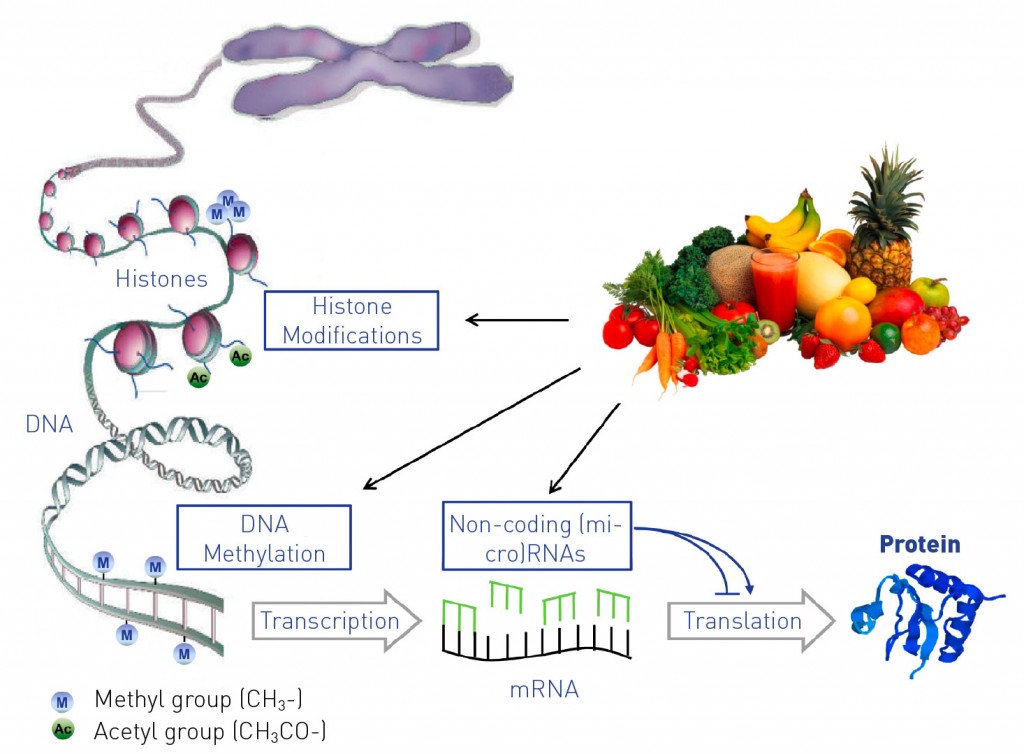 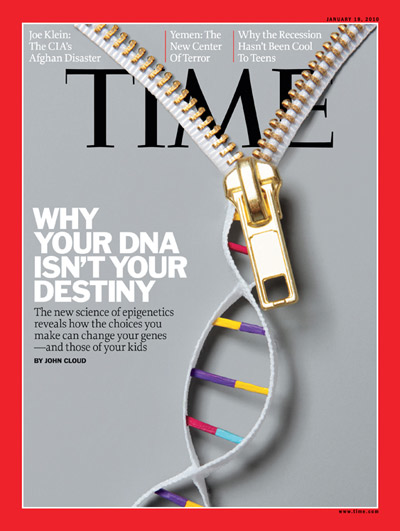 Disease (how things appear)
Pre-diabetes, Diabetes, Obesity, Metabolic Syndrome, Heart Disease, Stroke, Depression, Autoimmunity, Alzheimer’s, Cancer, Fibromyalgia, Chronic fatigue
ADDHD, Autism spectrum
Integrative Medicine
Systems Biology Model
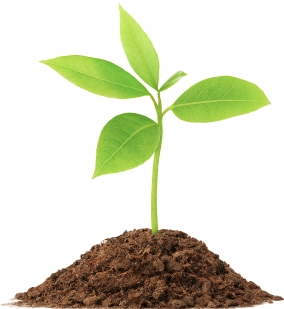 Core Metabolic Imbalances (what drives them)                       Gut Barrier Function
                       Inflammation and oxidative stress
                           Stress HPA Axis (fight-flight)
                              Mitochondria-Bioenergetics
                                      Insulin Resistance
Root Causes (what are their origins)
Microbiome-Gene-Epigenome-Environment
Nutrition   Movement   Stress Response  Environmental toxins   Sleep   Social Connection  Trauma   Conflict Management   Mindfulness   Spirituality-Meaning in Work, Love, Play
Social determinants
Health as a byproduct of gene-environment compatibility
While genes of identical twins may be the same, their epigenome changes throughout life.
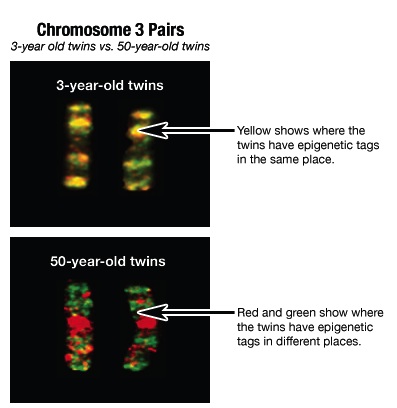 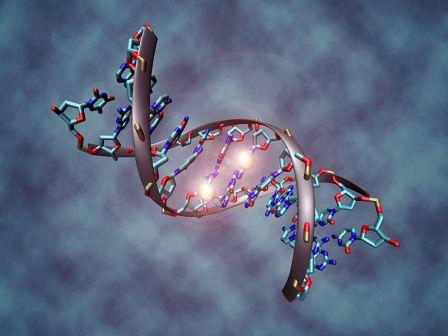 Representative Clinical Conditions Suggested to Have Epigenetic Origins
Obesity
Type 2 DM and Metabolic Syndrome
Coronary artery disease
Autoimmune Diseases
Cancer
Allergic Disorders
Depression
Neurologic: Alzheimer’s, PD, ALS, Autism
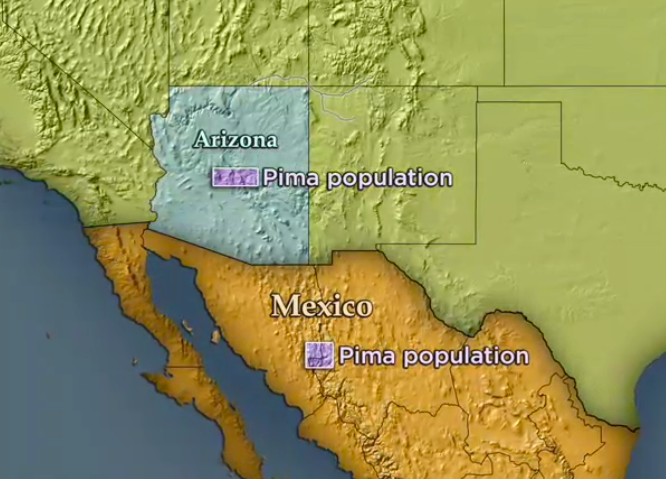 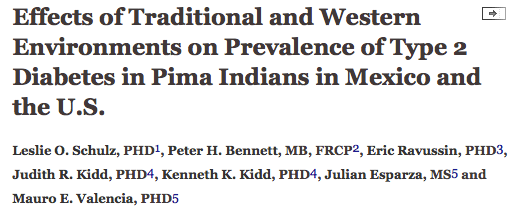 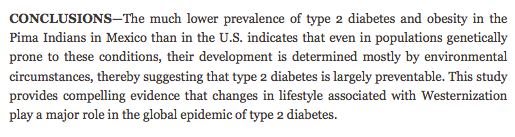 Prevalence of type 2 DM 5 times higher in Arizona Pima’s compared to Mexican Pima’s.
Diabetes Care August 2006 vol. 29 no. 8 1866-1871
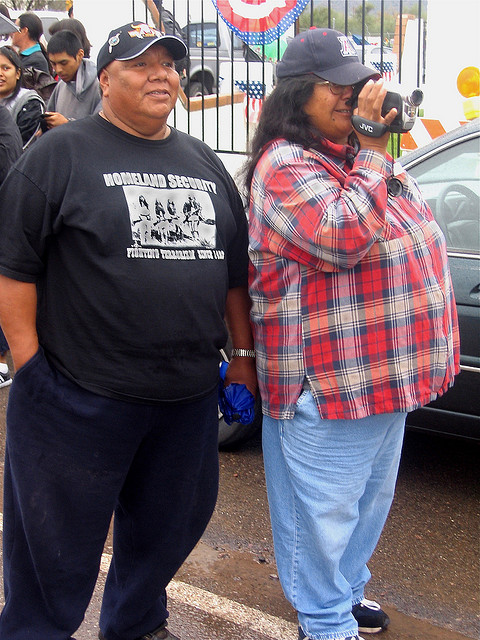 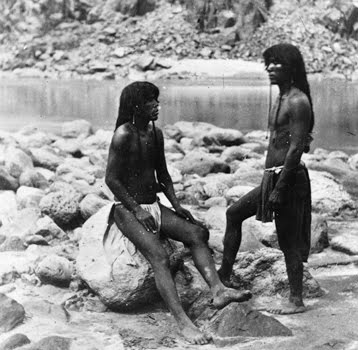 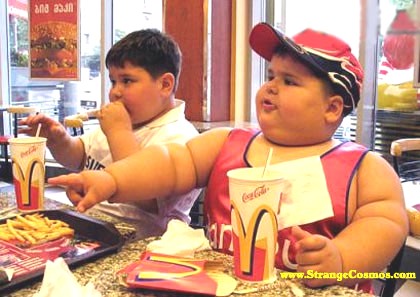 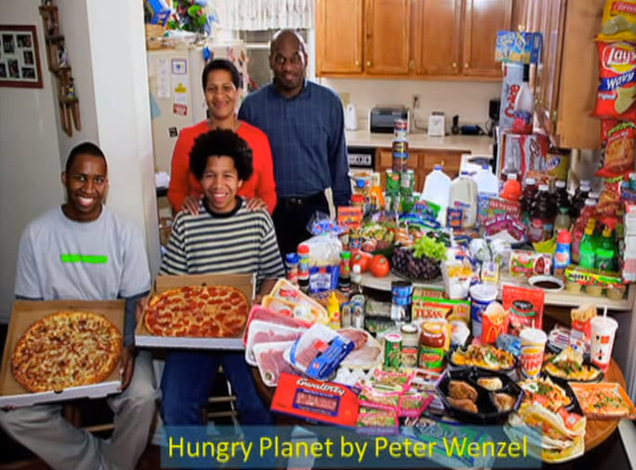 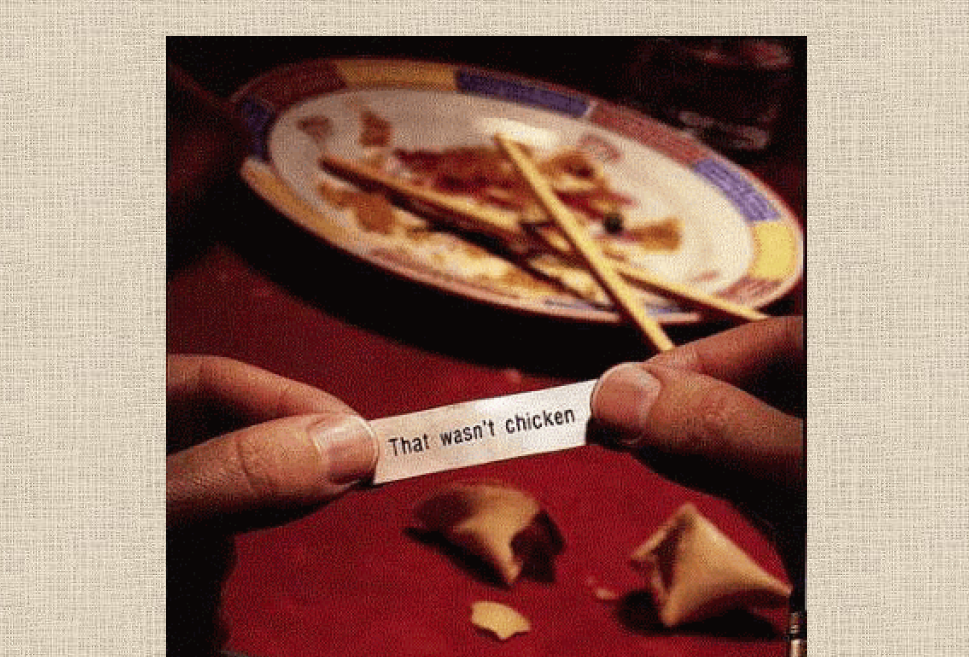 Nutritional Epigenetics
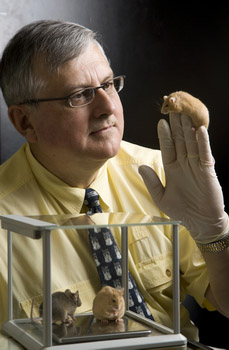 Randy Jirtle PhD
Relationship between nutrition, methylation and gene expression
Protection against BPA toxicity in nutrient-methylation models
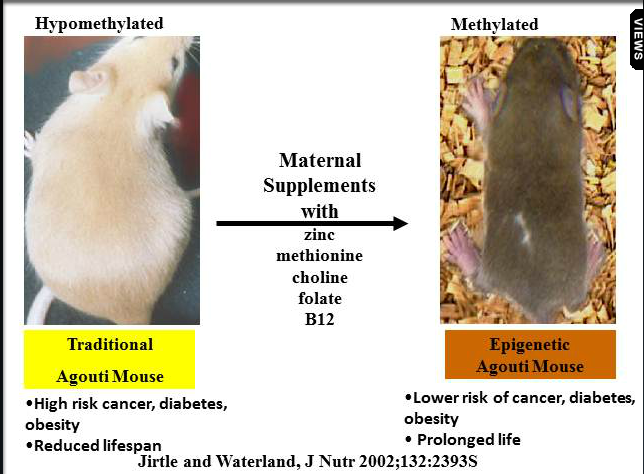 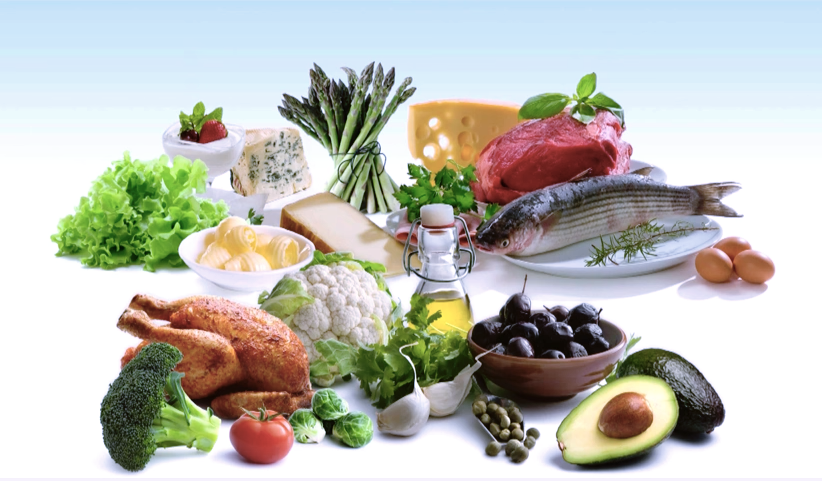 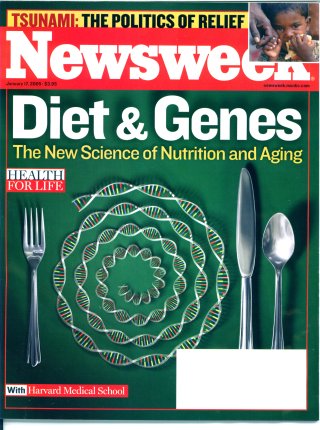 Reduce acellular carbohydrate-dense foods
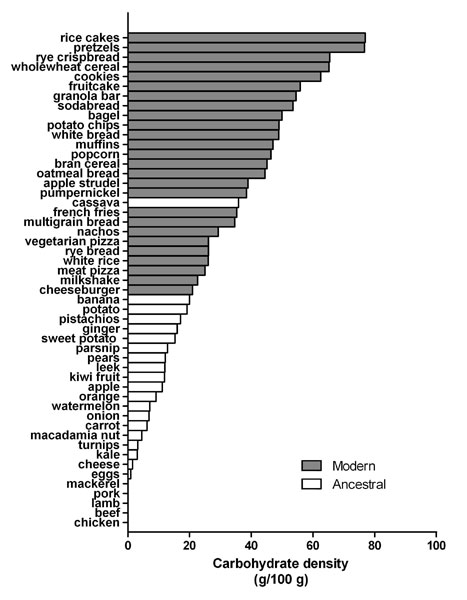 Major contributor of obesity, insulin resistance, dyslipidemia, inflammation, and alterations of the human microbiome
A huge area of opportunity in individuals with increased visceral fat, pre-diabetes or diabetes…these are phenotypes of  carbohydrate intolerance.
For most, sugar and refined, grain-based foods are problematic: eliminate and observe.
Ian Spreadbury Diabetes, Metabolic Syndrome and Obesity Dove Press 2012
Different carbohydrates produce unique genomic responses!
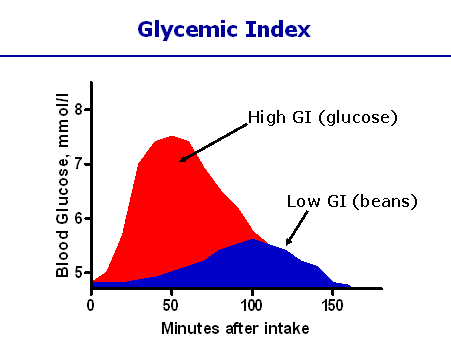 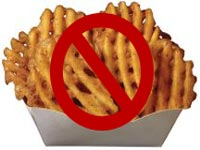 High Glycemic Carbs                    Low Glycemic Carbs
62 genes regulating                         Same genes turned off;
Inflammation, stress,                       Genes regulating same insulin signaling                              production turned off.  gene responses activated.

Kalle et al. Am J Clin Nutr;2007:851:1417-27
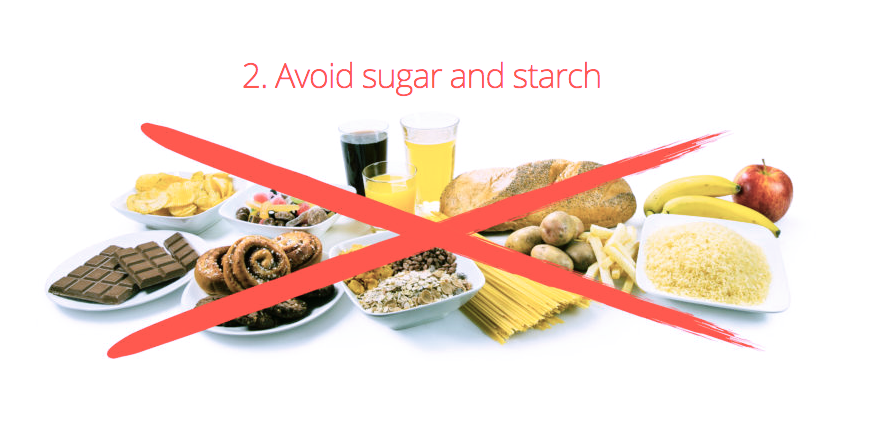 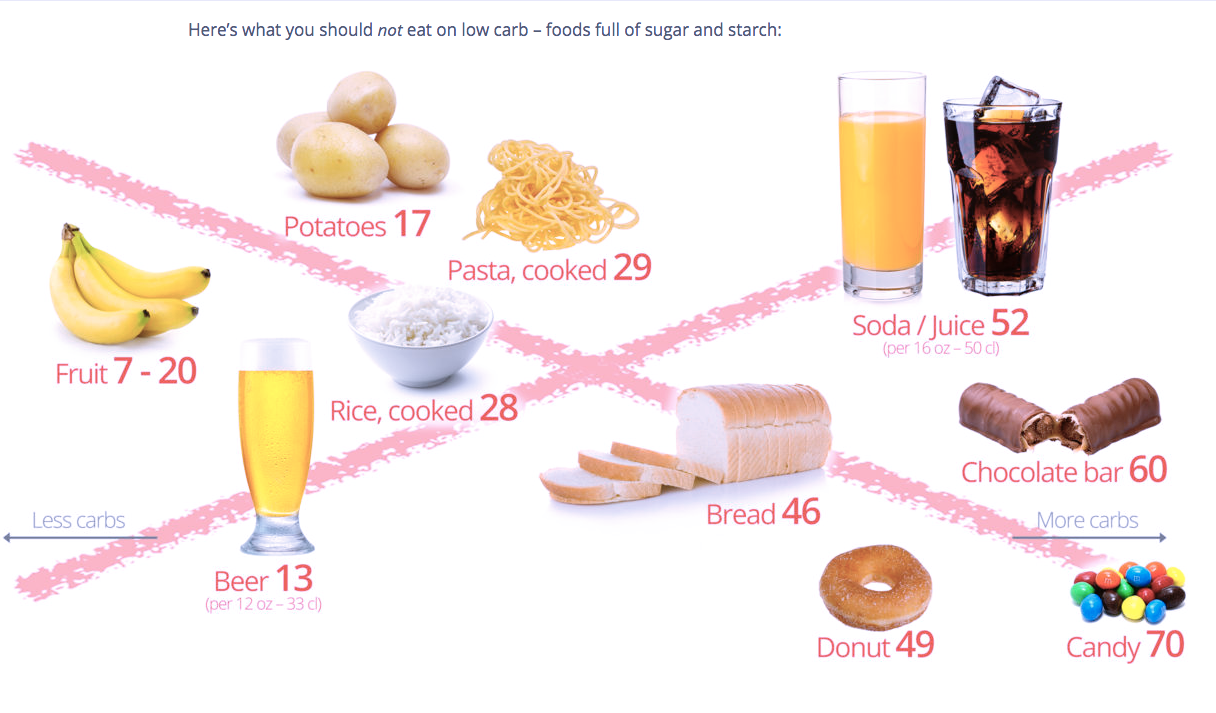 More quality fat sources
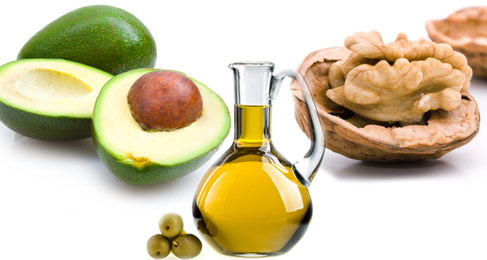 Pasture-raised eggs
Fatty fish e.g. salmon, sardines, mackeral
Grass-fed butter
Ghee
Whole fat yogurt, kefir
Extra virgin olive oil
Extra virgin coconut oil
Avocados, olives
Nuts - almonds, macademia, walnuts
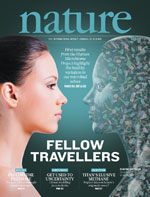 Take care of your microbiome
An emerging major contributor to human health and disease
Be prudent with antibiotics; GMOs and glyphosate
Prebiotics are critical: Plant-based fiber produces butyric acid from bacterial fermentation
Probiotics for some
Feed-lot beef, poultry with antibiotic residues
Michael Skinner PhD
Transgenerational Epigenomics
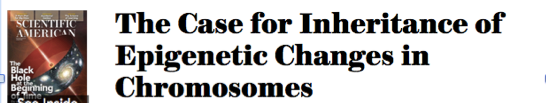 “The ability of environmental factors to promote a disease state not only for the individual but also subsequent progeny for successive generations is termed transgenerational inheritance.”
 “Epigenetic changes in methylation of the genome of germ cells after specific environmental toxin exposure that become permanently programmed allow transmission of epigenetic transgenerational phenotypes.
M Skinner Scientific American 2013
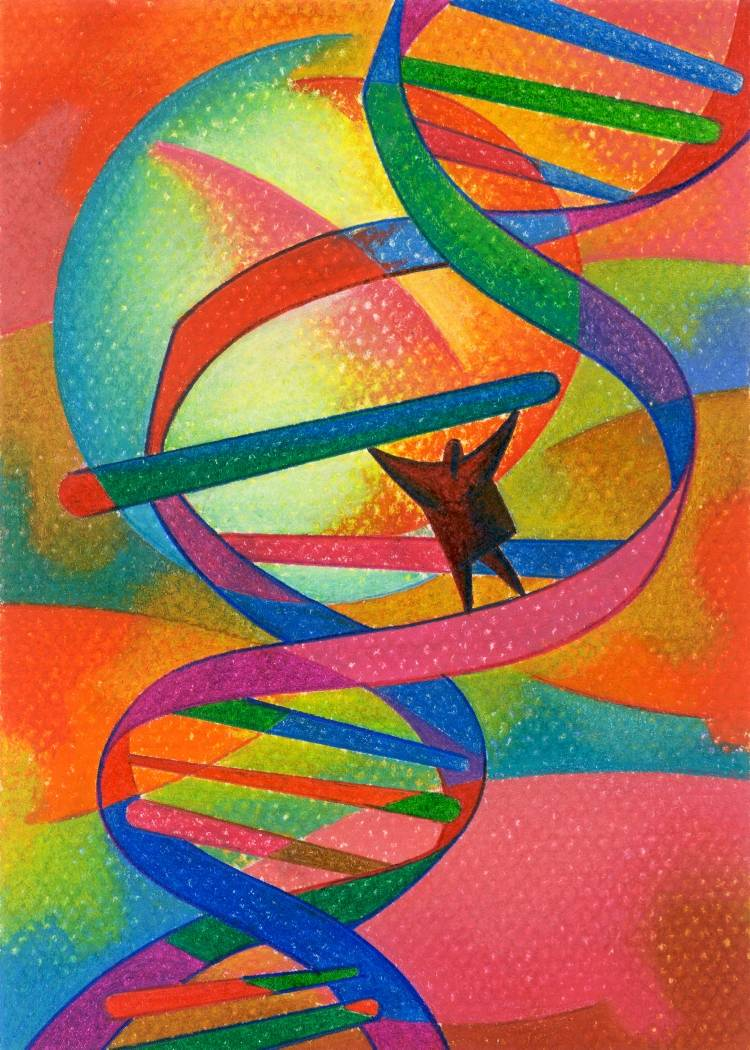 Environmental Programming of Gene Activity- Bonding
Glucocorticoid Receptor Gene
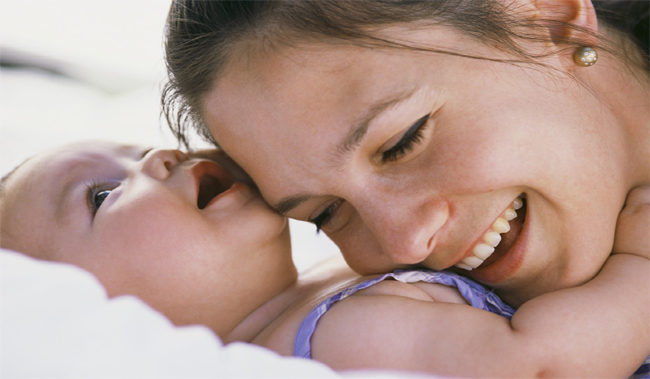 Bonding
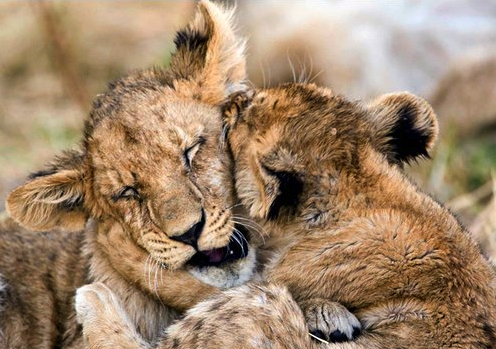 Child Abuse
GR Gene
GR Gene
GR Receptors
GR Receptors
Stress Response
Stress Response
McGowan PO, Sasaki A, D’Alessio AC, Dymov S, Labonte B, Szyf M, Turecki G, Meaney MJ. Epigenetic regulation of the glucocorticoid receptor in human brain associates with childhood abuse. Nat Neurosci. 2009;12(3):342-348.
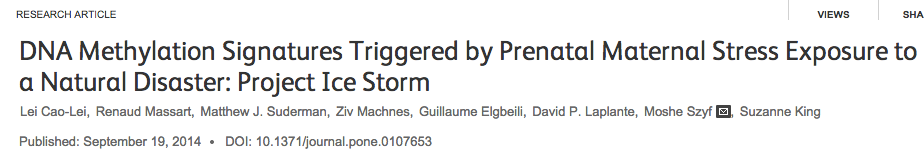 Conclusions

“These data provide first evidence in humans supporting the conclusion that PNMS results in a lasting, broad, and functionally organized DNA methylation signature in several tissues in offspring. We can infer that the epigenetic effects found in Project Ice Storm are due to objective levels of hardship experienced by the pregnant women.”
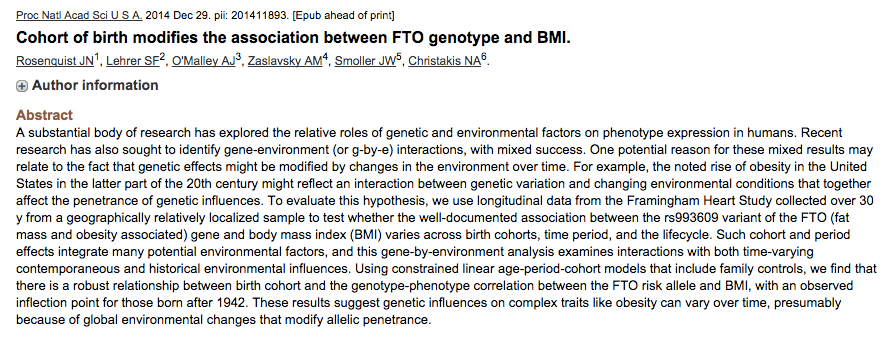 FTO genotype did not predict obesity in people born before 1942
Higher risk when born after 1972
Greatest risk when born after 2000
As it turns out, it’s not just about who you are but in addition, when you are!
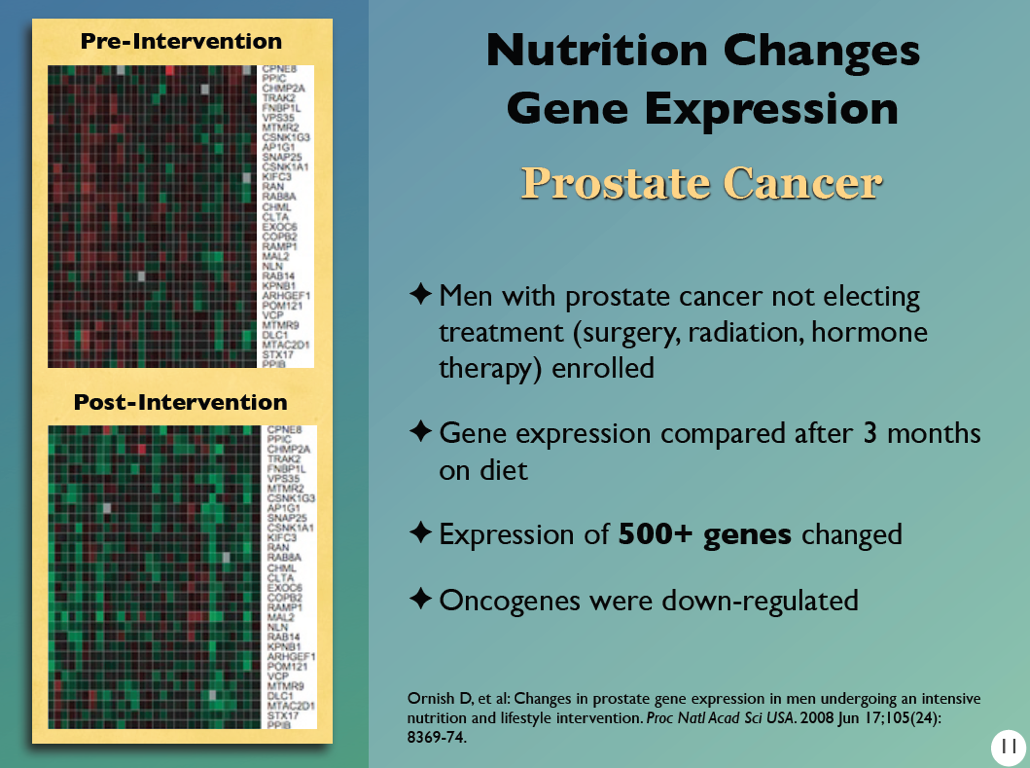 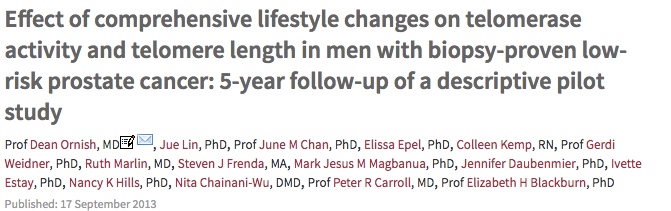 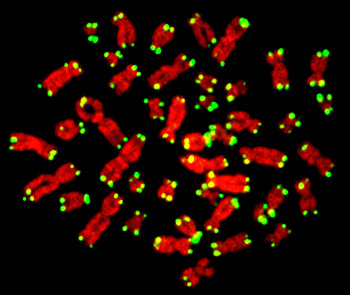 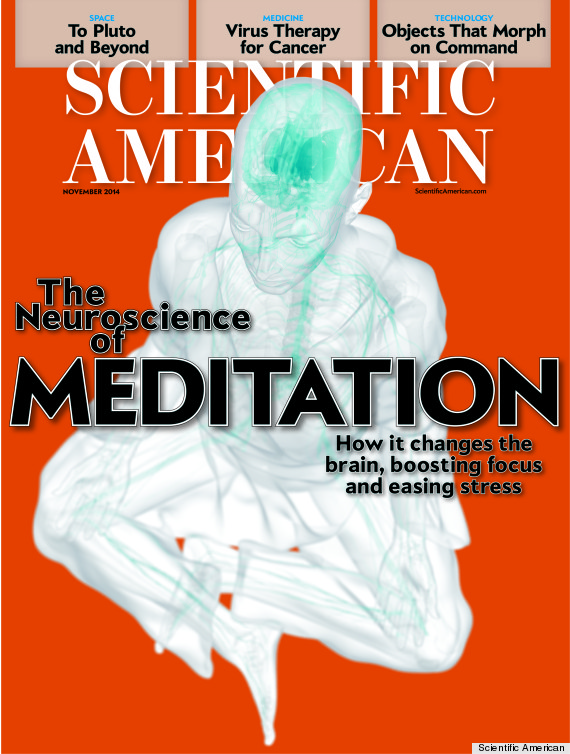 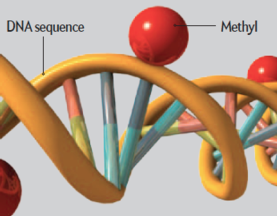 MBSR and Reduction in Inflammatory Biomarkers
Several randomized controlled trials demonstrating alterations in gene expression of NFkB, IL-6 with meditation compared to controls (Benson et al)
    Increased expression of telomerase and maintenance
     of telomere length (Blackburn and Ornish)
Treatment group scored better on emotional wellness
    C-reactive protein reduced
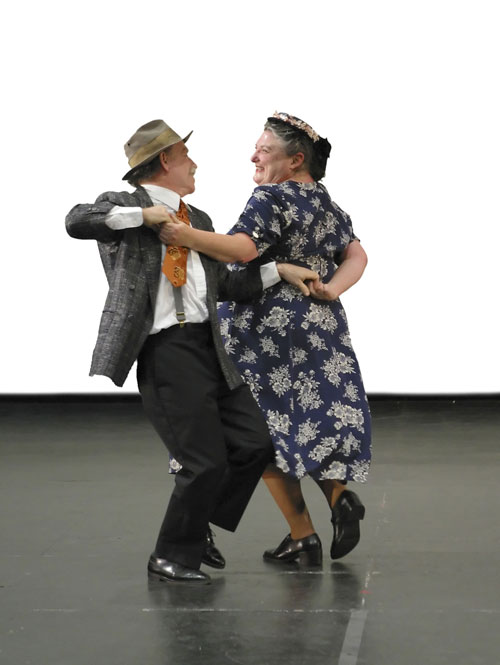 Motion is the lotion !
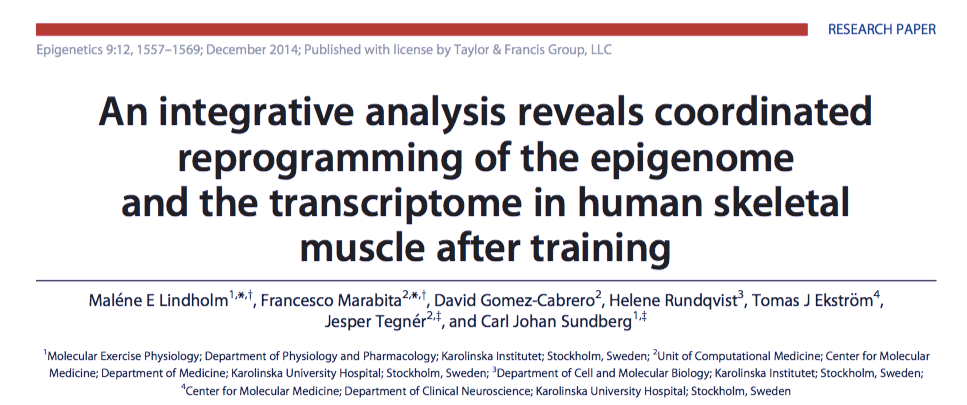 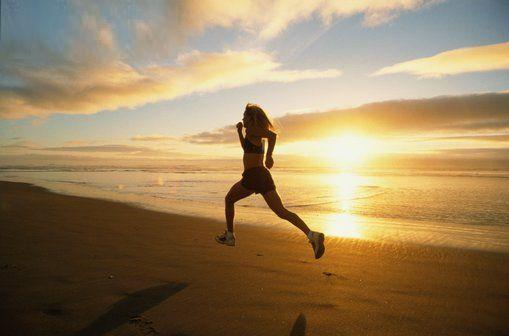 Examined methylation patterns in skeletal muscle of sedentary men and women before and after 45 minutes of moderate-intense exercise.
 Methylation patterns changed significantly in genes coding for PPAR gamma, NfΚB and IL-6
 Suggestive of more favorable gene expression patterns as they relate to inflammation and insulin signaling.
Lindholm et al. Epigenetics December 2014
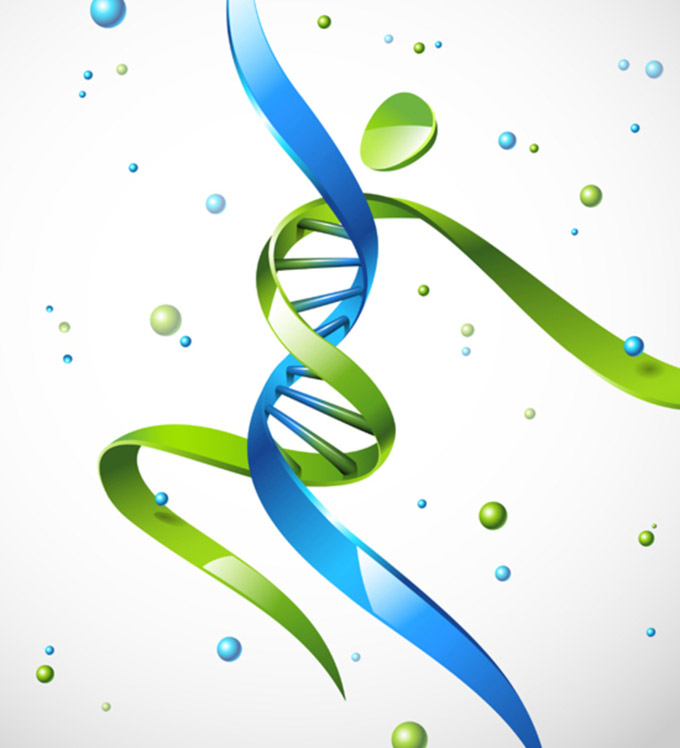 A Script for Epigenetic Health
Whole foods with reductions in sugar, refined grain-based flour, acellular carbohydrate dense foods
More healthy fats e.g. olive oil, coconut oil,  nuts, avocados, butter, fatty fish, eggs (yolks are best)
Plant-based fiber for the microbiome
Cruciferous, allium, berries great for detoxification
Elimination trial e.g. gluten, grains, casein
Liberal outdoor, full-spectrum light exposure
Motion is the lotion!
Stress management e.g. yoga, tai chi, music, breath, meditation
Connection with others: we are born to bond !
[Speaker Notes: (Stephanie Senef PhD:  Entropy 2012, 14, 2265-2290; doi:10.3390/e14112265)  GMO]
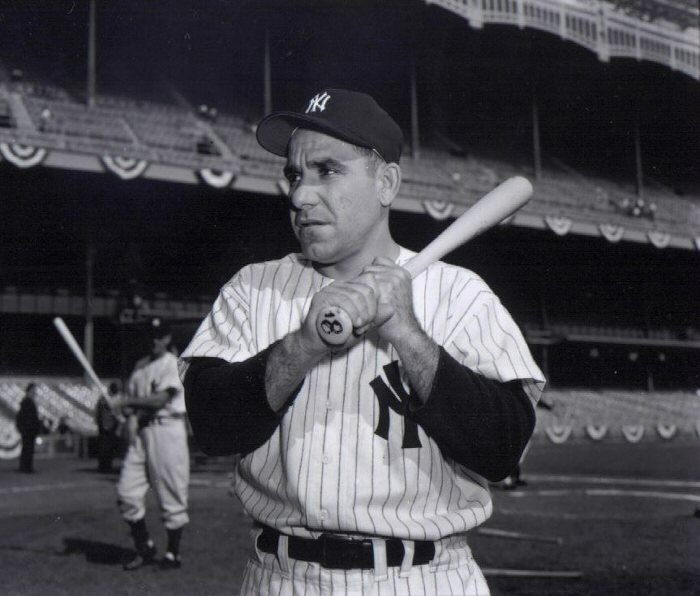 “The future ain’t what it used to be.”
Yogi Berra
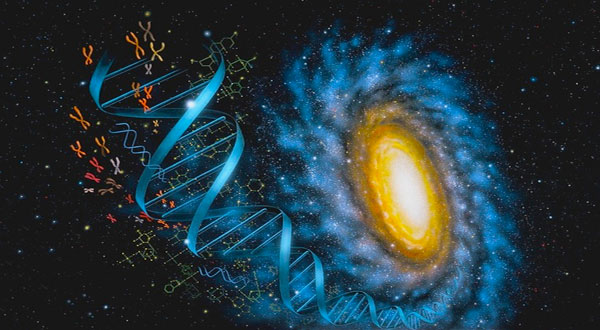 Thank You
www.thehealthedgepodcast.com
10: Consider Organic for the Dirty Dozen and go to town with the Clean 15
4: Sleep Hygiene
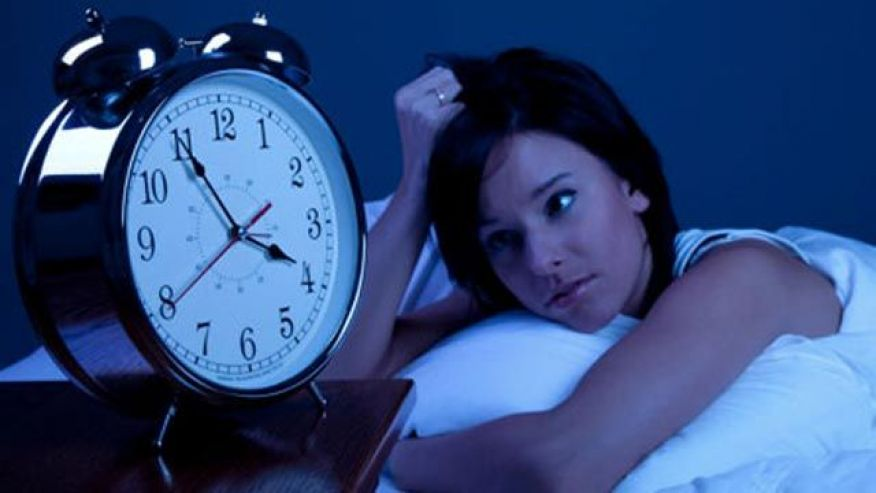 Loss of entrainment as a major contributor to disease risk and diminished quality of life
Circadian genes
Maximally darkened room for sex and sleep
Consistent timing
Filter blue light after sundown (flux); orange lens glasses
Cooler temp - 64°
No caffeine after 2p
Avoid late night dining-snacking
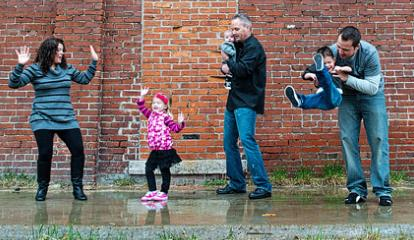 Motion is the Lotion
Walk continuously
Be efficient with exercise dose-response e.g. small doses of HIT, functional resistance with emphasis on core. PAI-Physical Activity Intelligence
Dance to the music you love!
The Holy Grail from a disease risk-reduction perspective
Prolonged sitting is dangerous and not “undone” with regular exercise
Improved mood, resilience, less pain, less inflammation, improved insulin sensitivity, decreased anxiety
Embracing the moment you are in:    The Power of the Breath
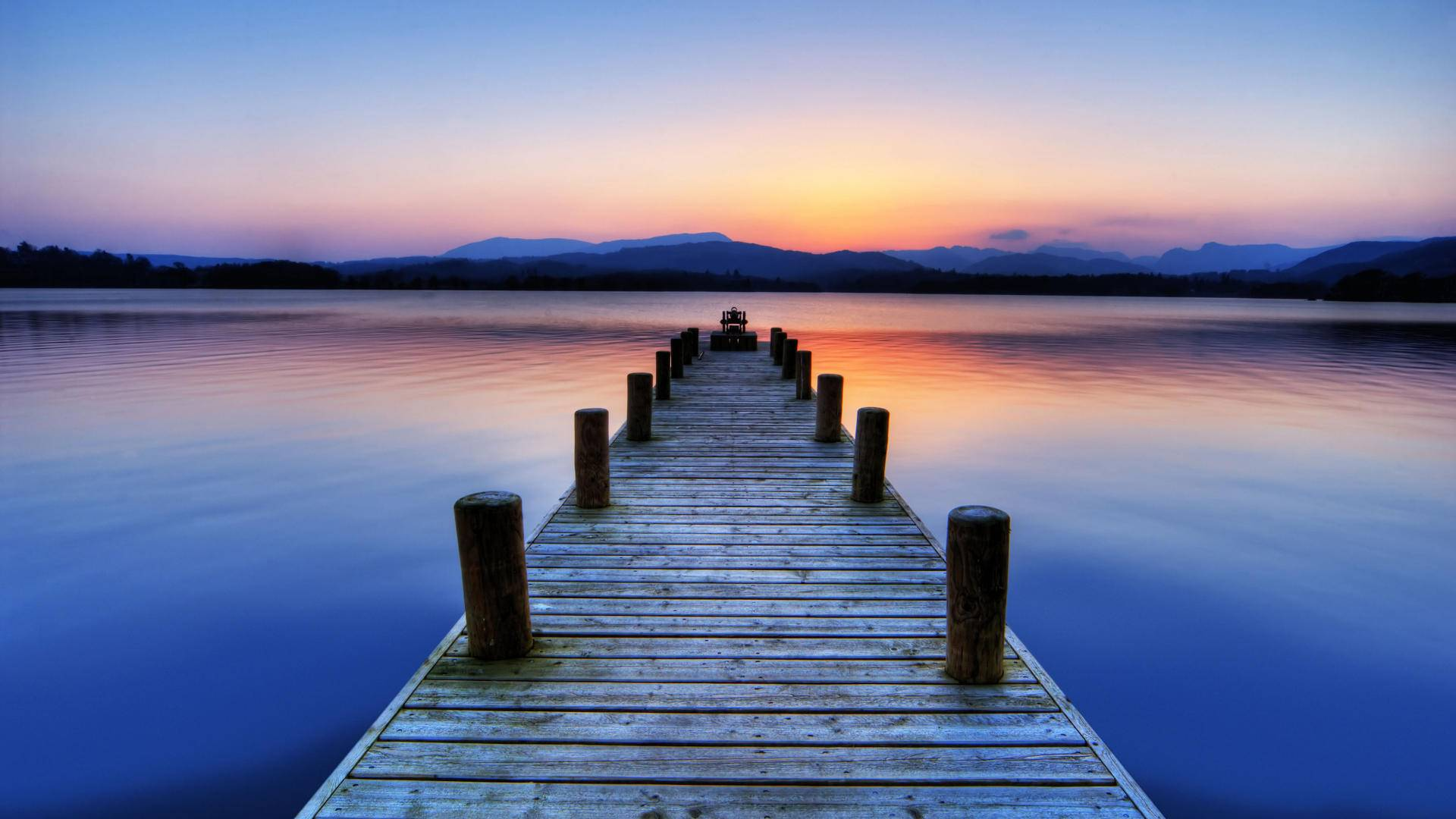 Mindfulness practices powerfully proven to reduce disease risk
Epigenetic effects shown to reduce inflammation, improve insulin sensitivity
Improved mood, resilience, reduced anxiety
Improved performance, creativity and problem-solving capacity
MBSR, meditation, prayer, yoga, journaling, tai chi
6: Play Outdoors (and don’t be afraid of dirt)
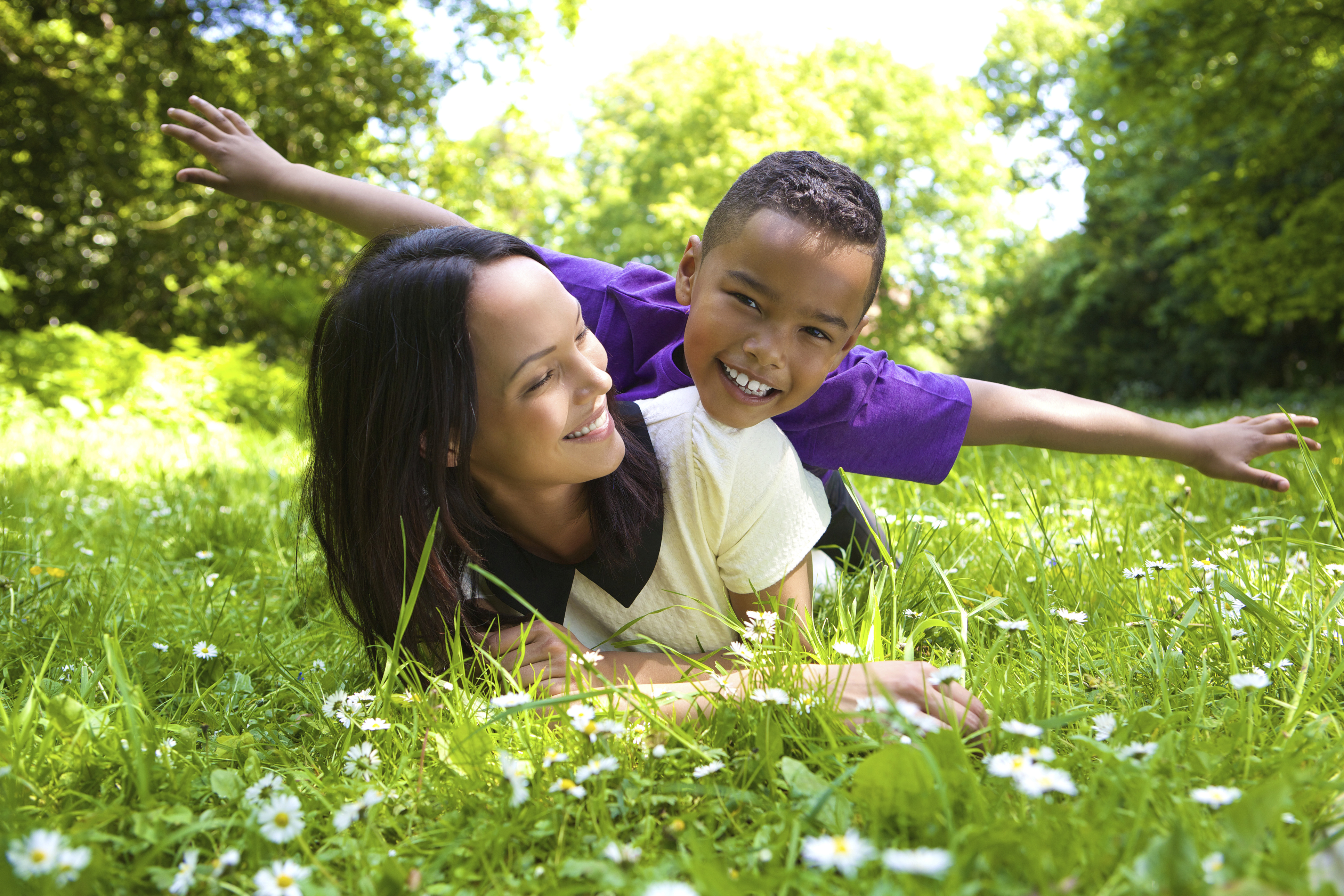 Loss of circadian entrainment associated with a host chronic health challenges and quality of life.
Full spectrum light exposure associated with a host of health benefits including improved mood, pain reduction, diminished inflammation, and greater health resiliency.
Connection between soil and human microbiome
7:  Social Connection and Health
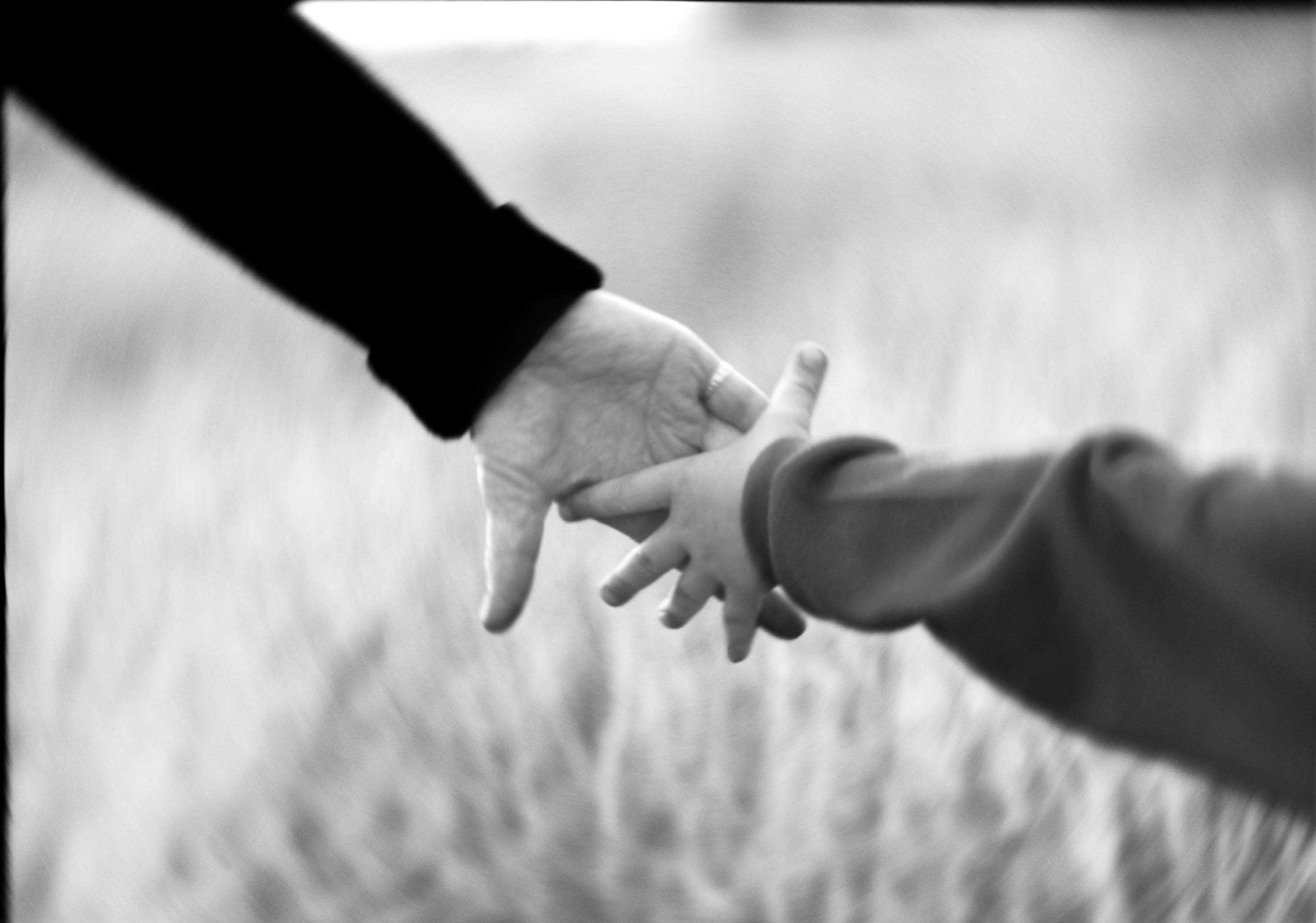 From an evolutionary biologic perspective we are born to bond
Reduced stress states
Improved coping and resiliency
Reductions in disease risk
Greater longevity and quality of life
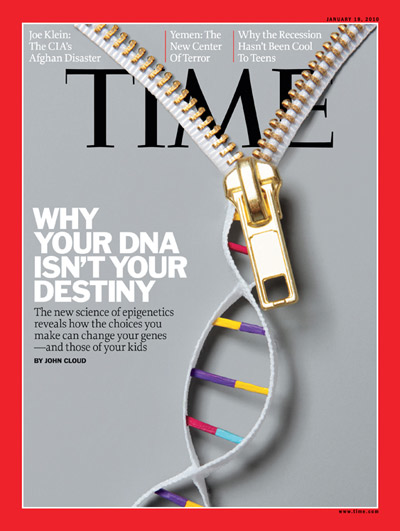 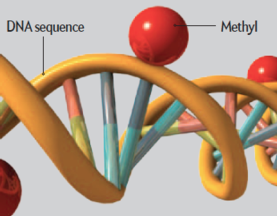